2.1.4 Стрелочные переводы
На карьерных рельсовых путях наибольшее распространение получили обыкновенные (одиночные) переводы.
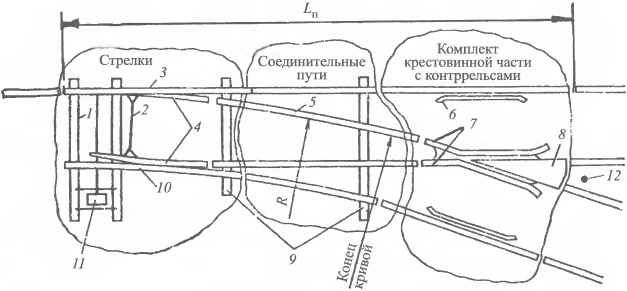 Основные элементы обыкновенного (одиночного) стрелочного перевода:
1 – флюгарочный брус; 2 – соединительная тяга; 3, 10 – рамные рельсы;
4 – остряки; 5 – переводная кривая на одно- и двухпутных линиях;
6 – контррельс; 7 – усовики; 8 – сердцевина крестовины;
9 – переводные брусья; 11 – переводной механизм; 12 – предельный столбик
Чем больше марка крестовины, тем меньше длина стрелочного перевода и тем труднее вписывание в стрелочный перевод подвижного состава.
Параметры стрелочных переводов
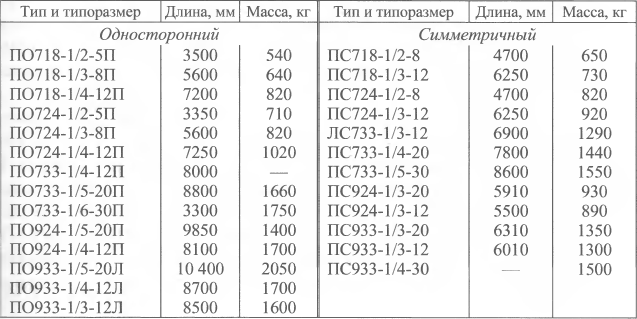 Габариты
На карьерных железных дорогах действует габарит приближения строений Сп.
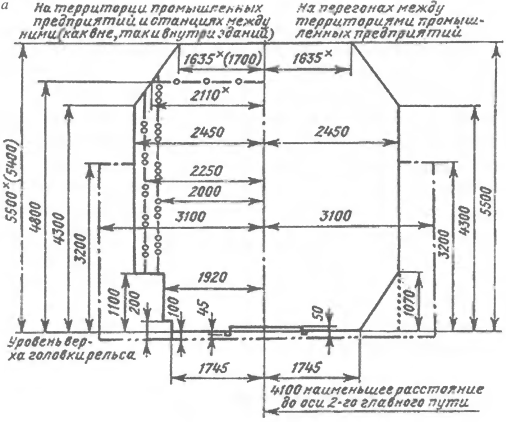 Габарит подвижного состава представляет собой предельное (перпендикулярное оси пути) очертание, в котором должен помещаться подвижной состав, не выходя наружу, установленный на прямом горизонтальном пути как в порожнем, так и в нагруженном состоянии.
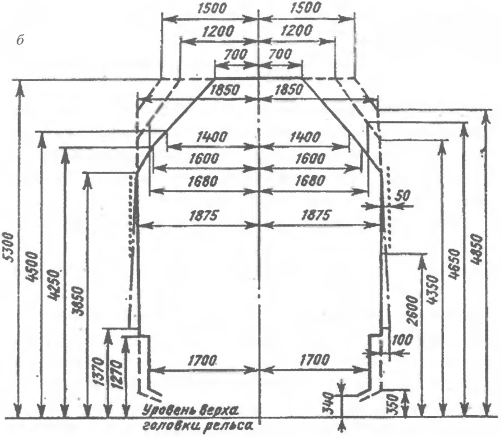 Для подвижного состава промышленных предприятий, допускаемого к обращению также и по путям общей сети железных дорог Российской Федерации, установлены габариты Т и 1-Т. При этом габарит Т предназначен для подвижного состава, допускаемого к обращению только по отдельным замкнутым направлениям железных дорого (максимальный размер по ширине составляет 3750 мм).
24.4.16